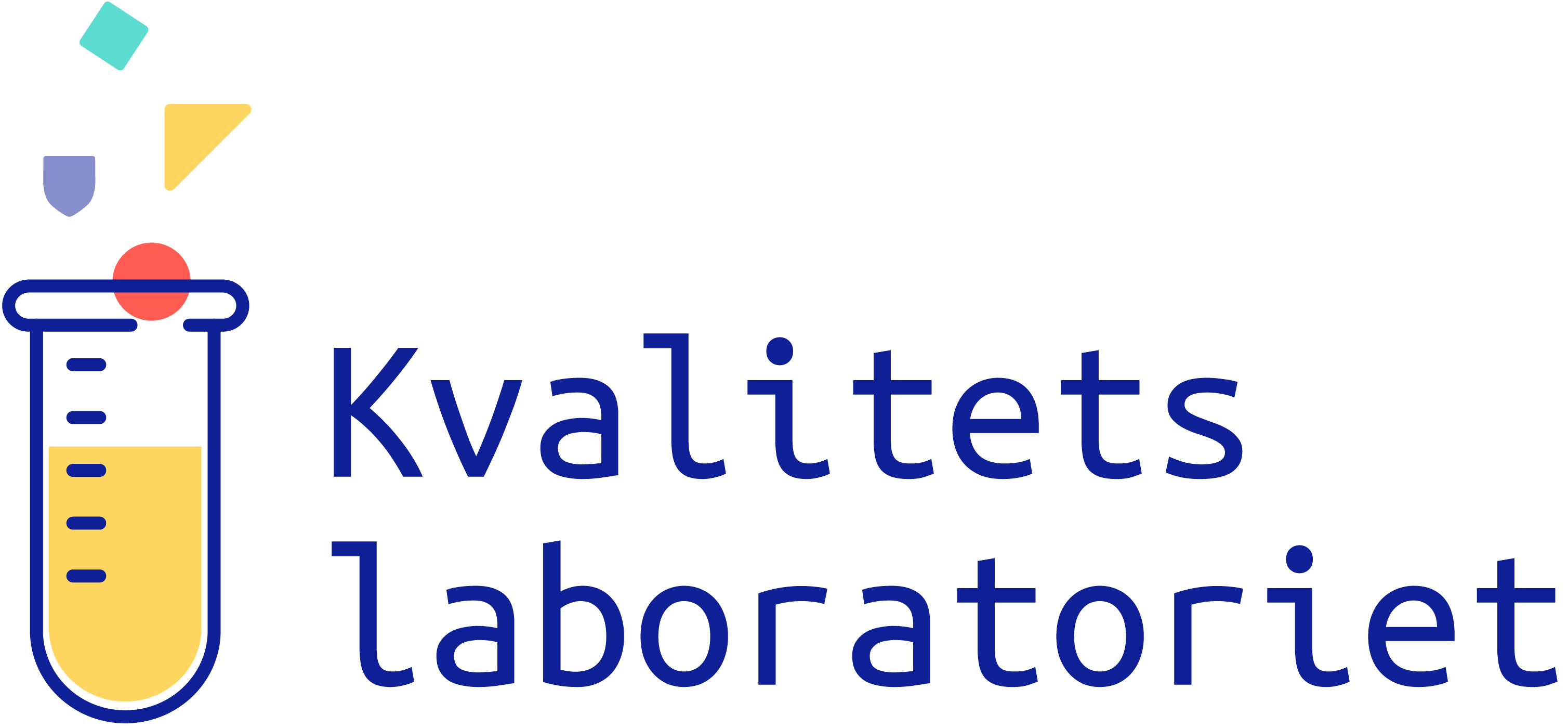 Arrangement: 
Forslag til oppgaver og aktiviteter
- Kompetansestandarder -
I denne presentasjonen finner du forslag til ulike oppgaver og aktiviteter du kan velge å bruke på et arrangement når temaet er kompetanse og kompetansestandarder. Forslagene er ment som inspirasjon. Du kan ta utgangspunkt i oppgavene og endre og tilpasse, slik at det passer ditt arrangement.
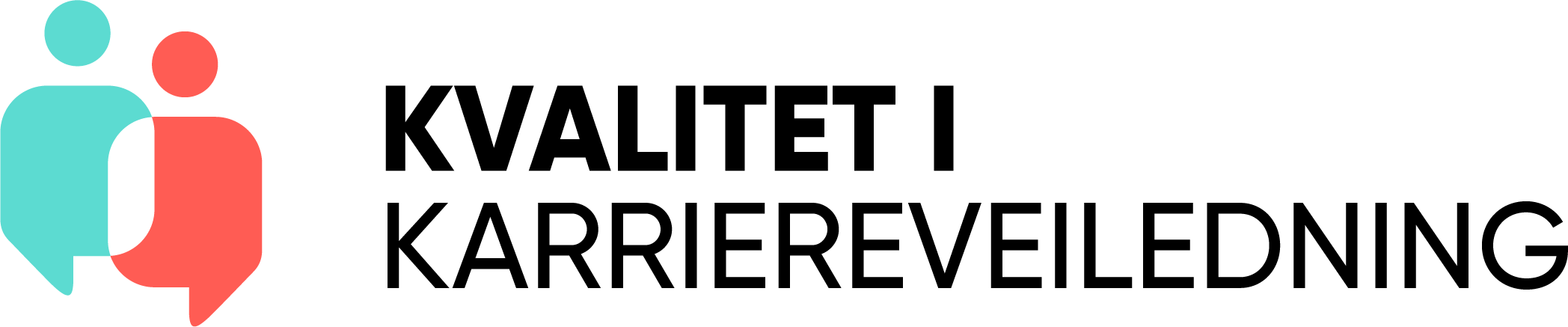 Arrangement
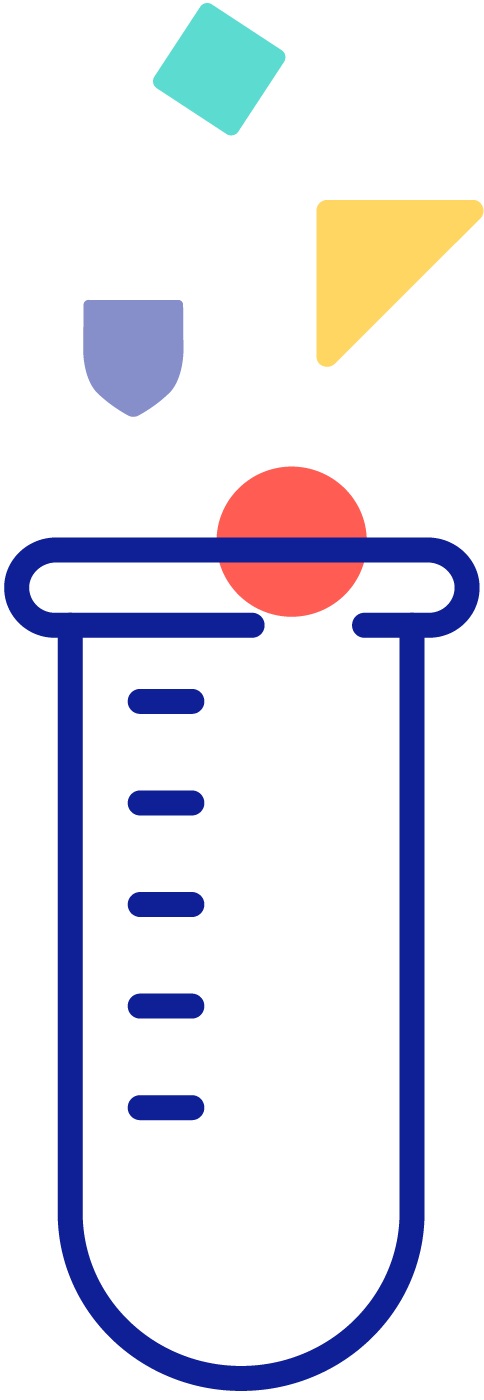 Refleksjon - kompetanseutvikling
Forslag til refleksjonsspørsmål som kan brukes i gruppediskusjoner eller som utgangspunkt for refleksjon i plenum.

Tid: 10-20 minutter
Reflekter i grupper 
Har dere oversikt over egen kompetanse? 
Hva opplever dere å ha god kompetanse i?
Hva ønsker dere å videreutvikle?
Hvordan kan dere utvikle dere og jobbe med egen kompetanse? 
Hva gjør dere allerede?
Hva kan dere gjøre mer av?
Hvordan kan ledelsen legge til rette for kompetanseutvikling i deres organisasjon?
Hva gjøres i dag som fungerer godt?
Hva ønsker dere mer av?
Hvordan kan dere bruke hverandre i kollegafellesskapet på arbeidsplassen eller i nettverk med andre (dersom du er en del av det), for å øke kompetansen?
Hva gjør dere i dag som fungerer godt?
Kjenner dere noen som dere vet jobber godt med dette?
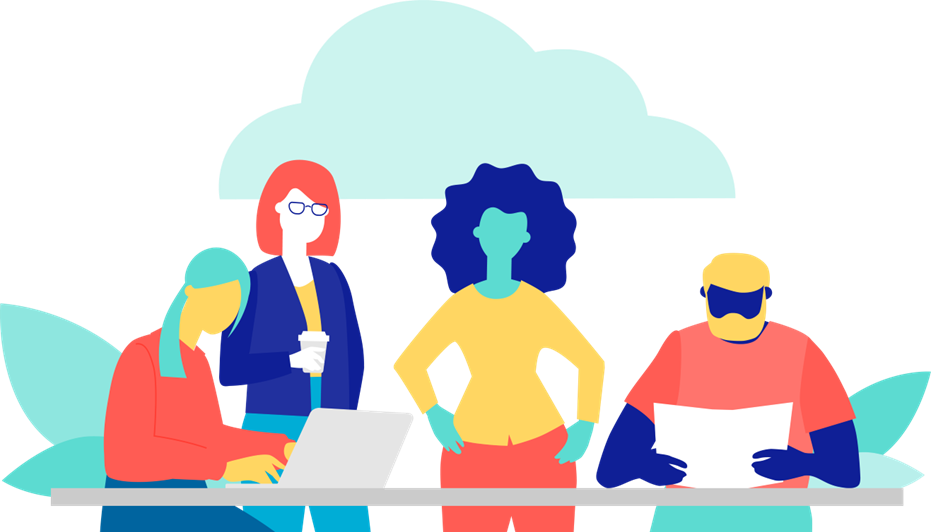 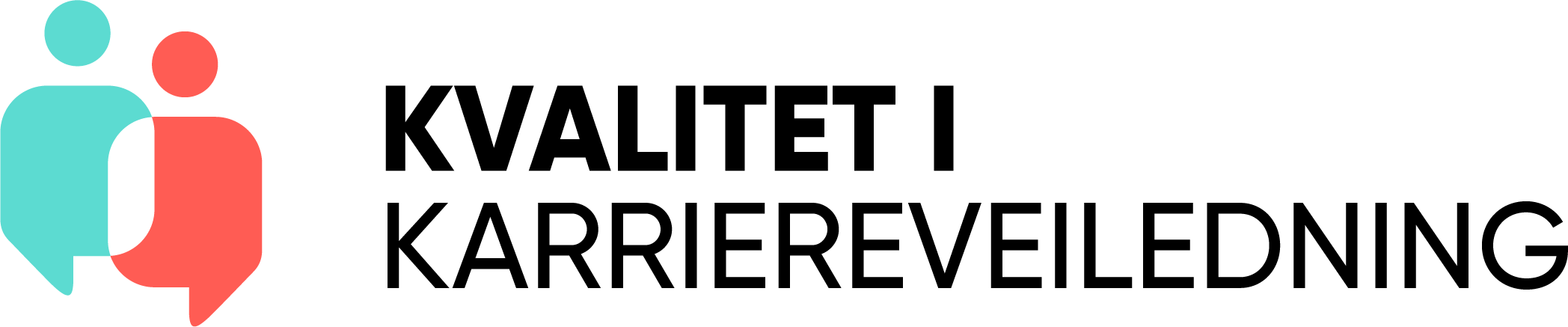 Arrangement
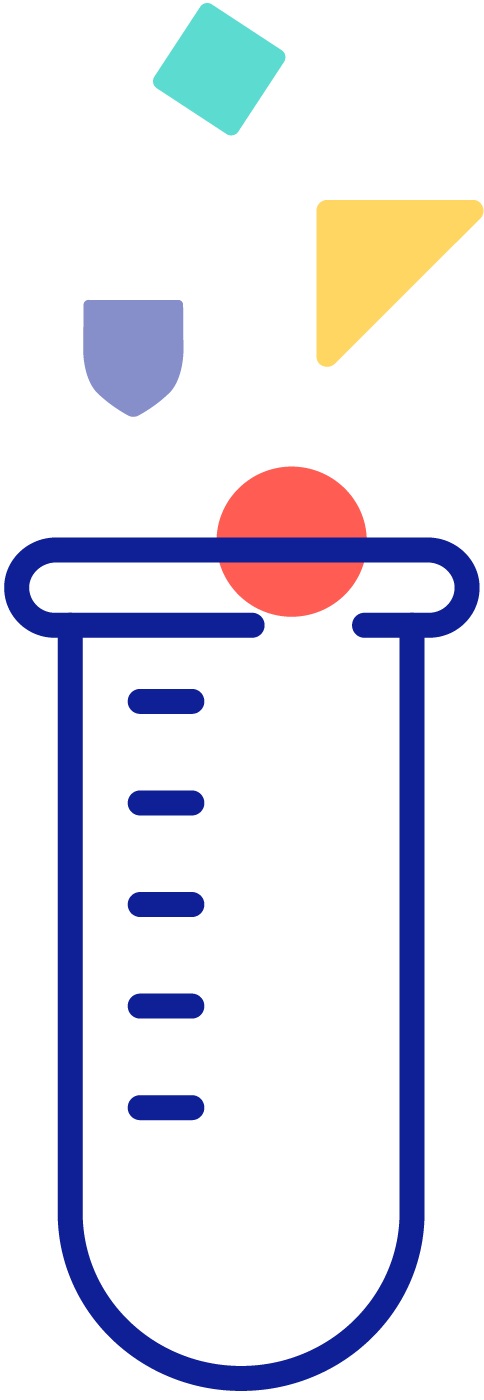 Test ut Min kompetanse
Forslag til aktivitet som kan brukes når du ønsker å teste ut selvevalueringsverktøyet Min kompetanse.

Tid:  30-45 min
Plenum:

Se introfilmen til verktøyet

Du finner lenken i Kvalitetslaboratoriet
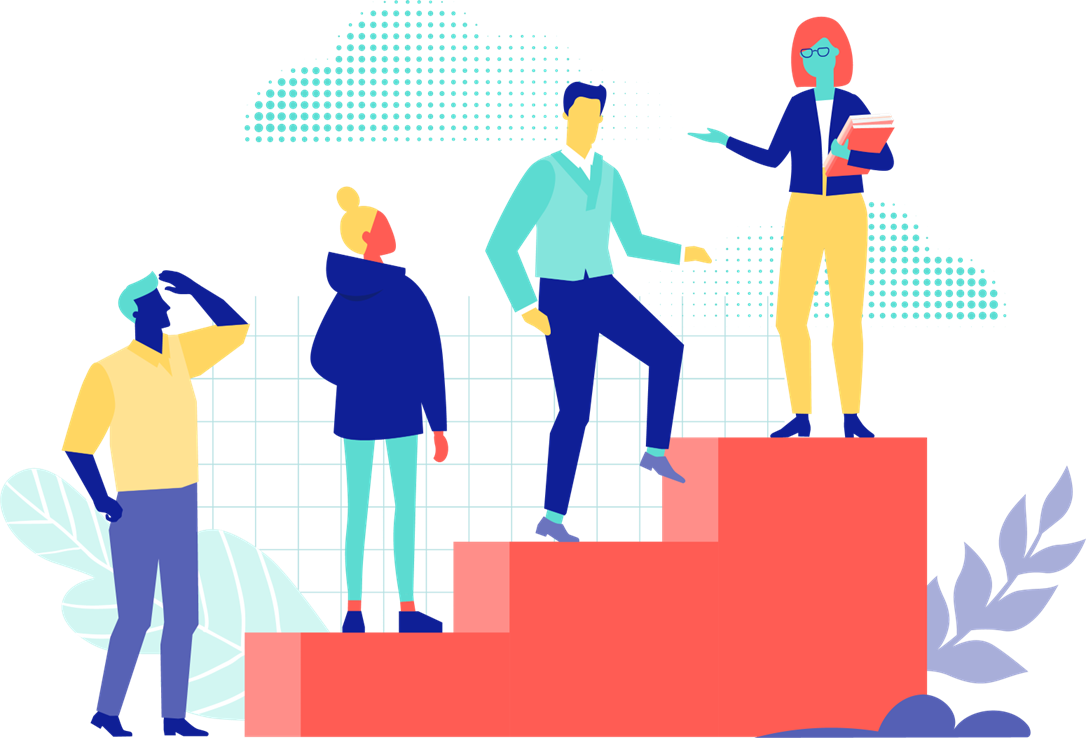 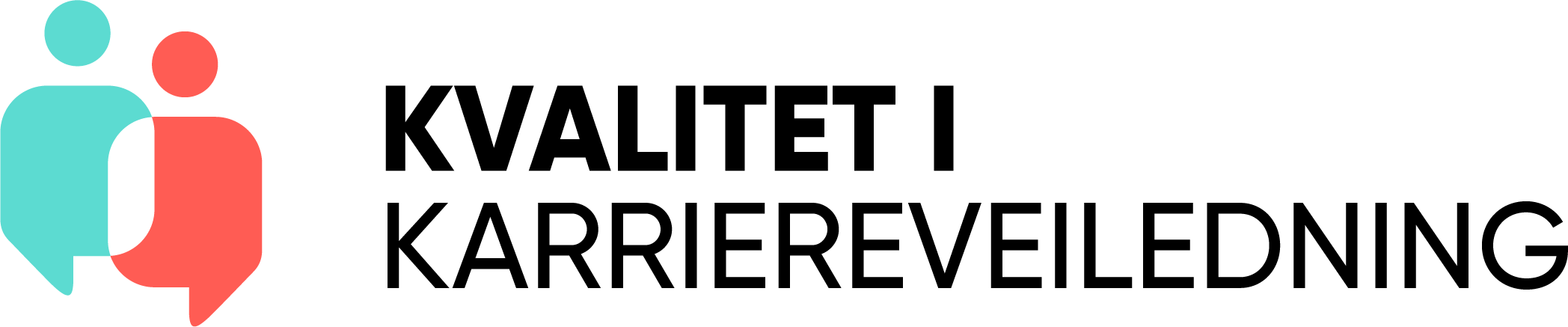 Arrangement
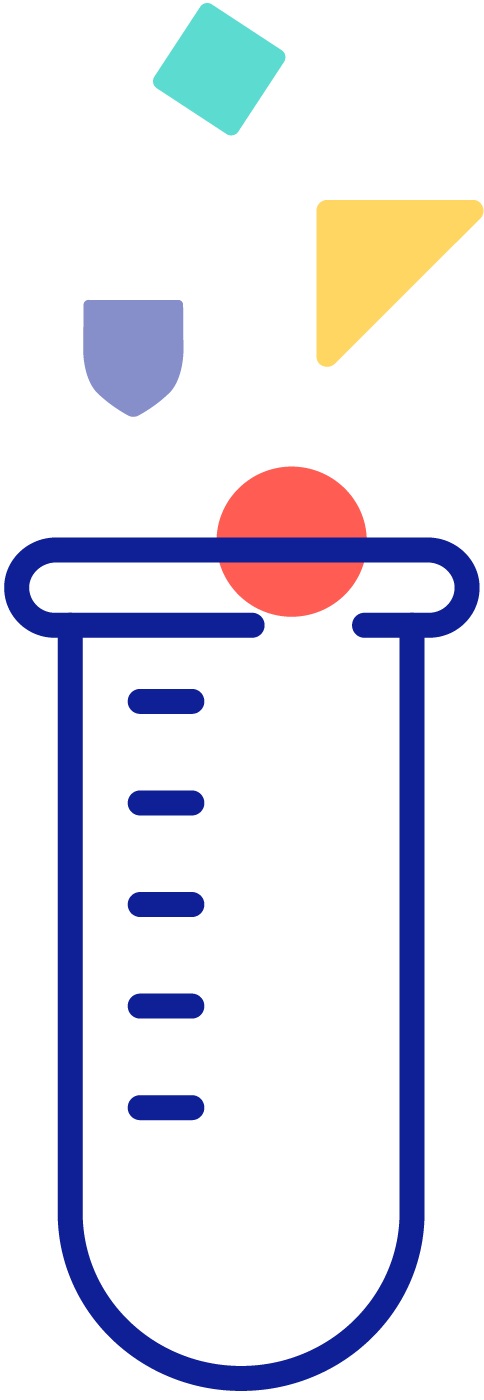 Test ut Min kompetanse
Individuelt (ca 15 min):

Velg ett kompetanseområder du vil prøve ut​
Gjennomføre evalueringen
Hvordan vurderte du kompetansen din  innenfor dette kompetanseområdet? 
Se gjennom evalueringsskjemaet (det gule skjemaet)
Gjør refleksjonsoppgavene nederst i skjemaet
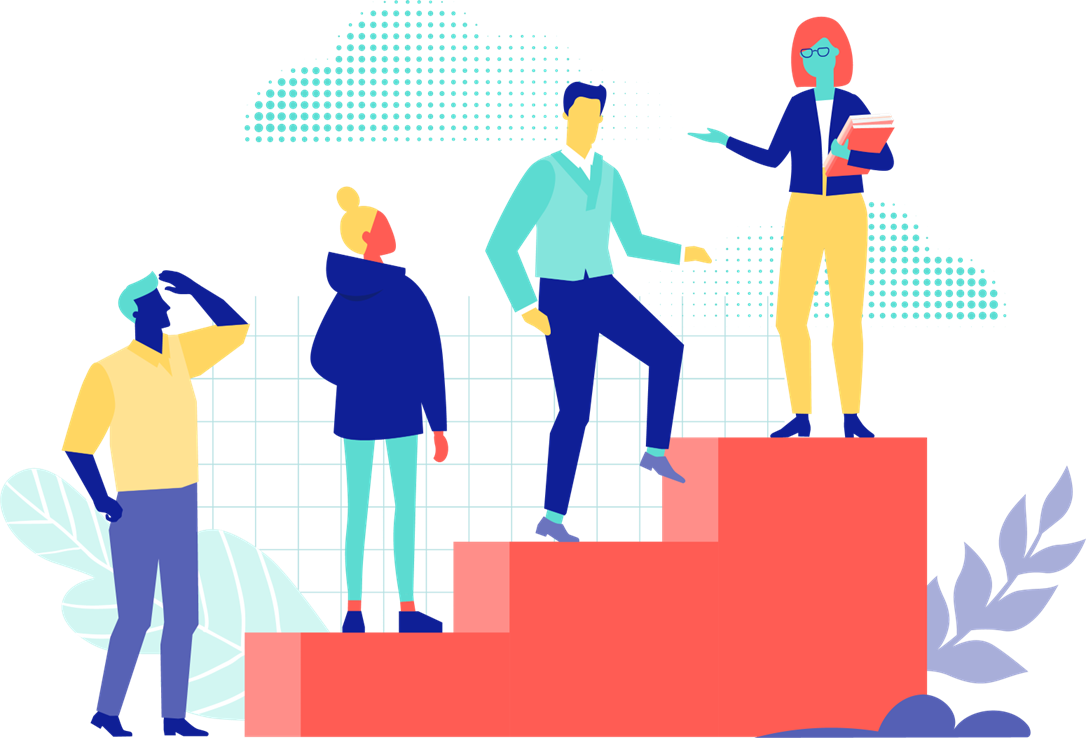 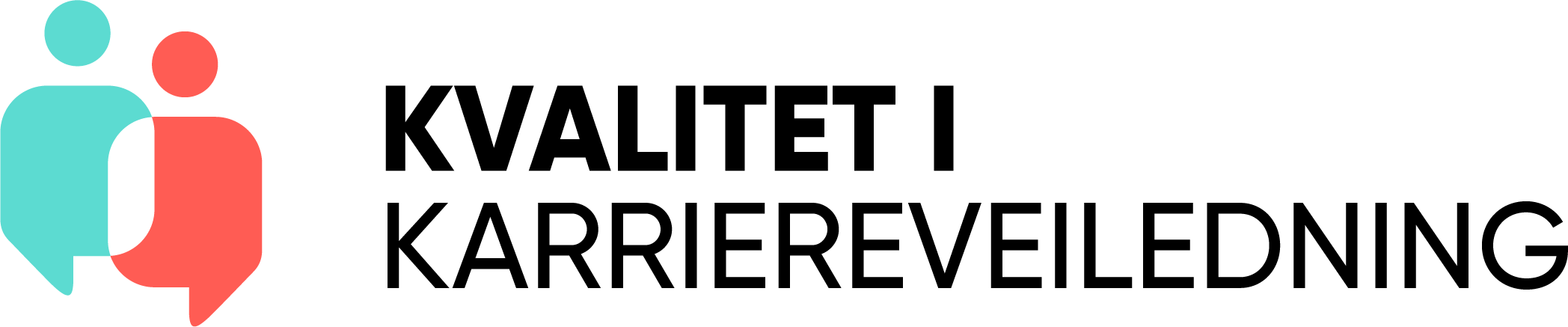 Arrangement
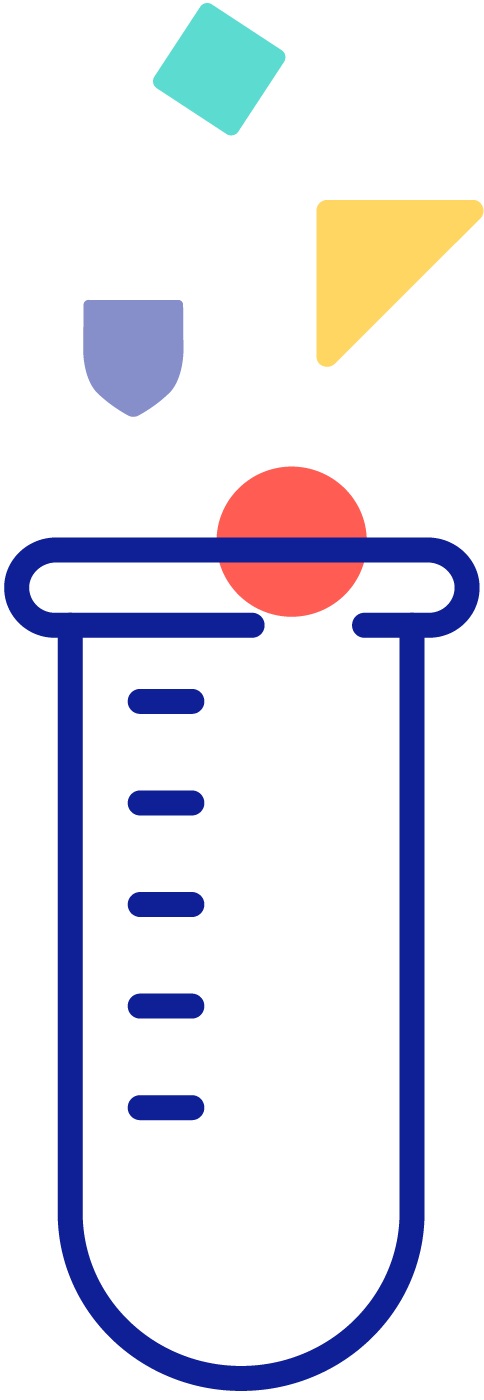 Test ut Min kompetanse
Del erfaringer i grupper (20-30 min)
Hvordan opplever dere å kartlegge egen kompetanse på denne måten? 
Hva er positivt? 
Er det noe du reagerer på?
Del erfaringer fra det kompetanseområdet dere har vurdert dere innenfor.
Hva opplever dere å ha kompetanse om?
Hva mangler dere av kompetanse innenfor området?
Hva ser dere at kan være det første skrittet for å komme videre i egen kompetanseutvikling innenfor kompetanseområdene?
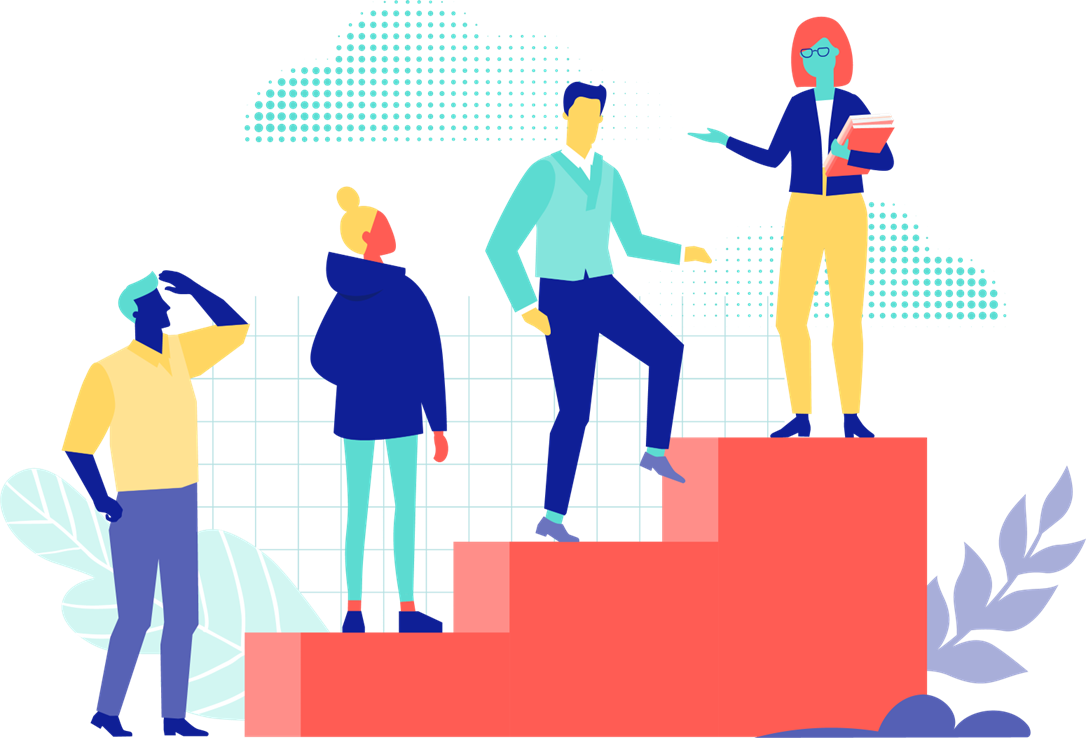 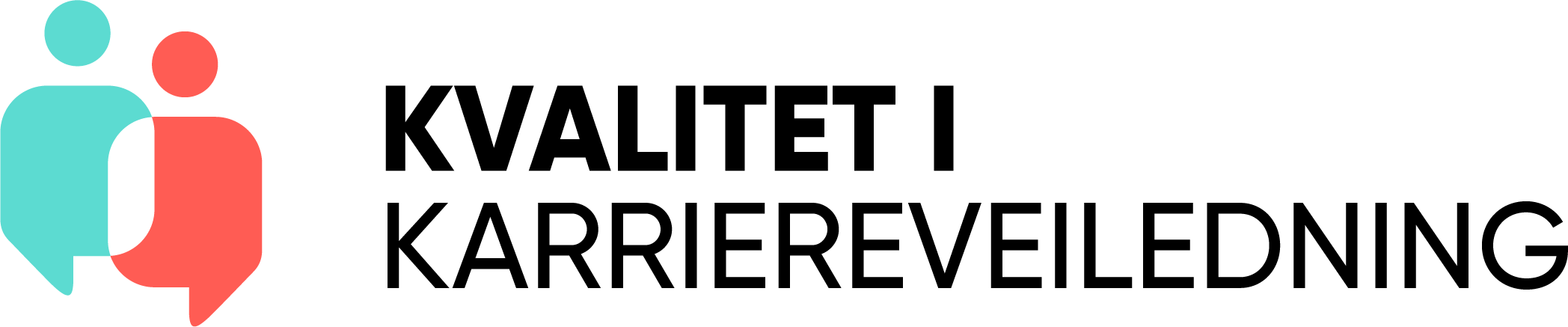 Arrangement
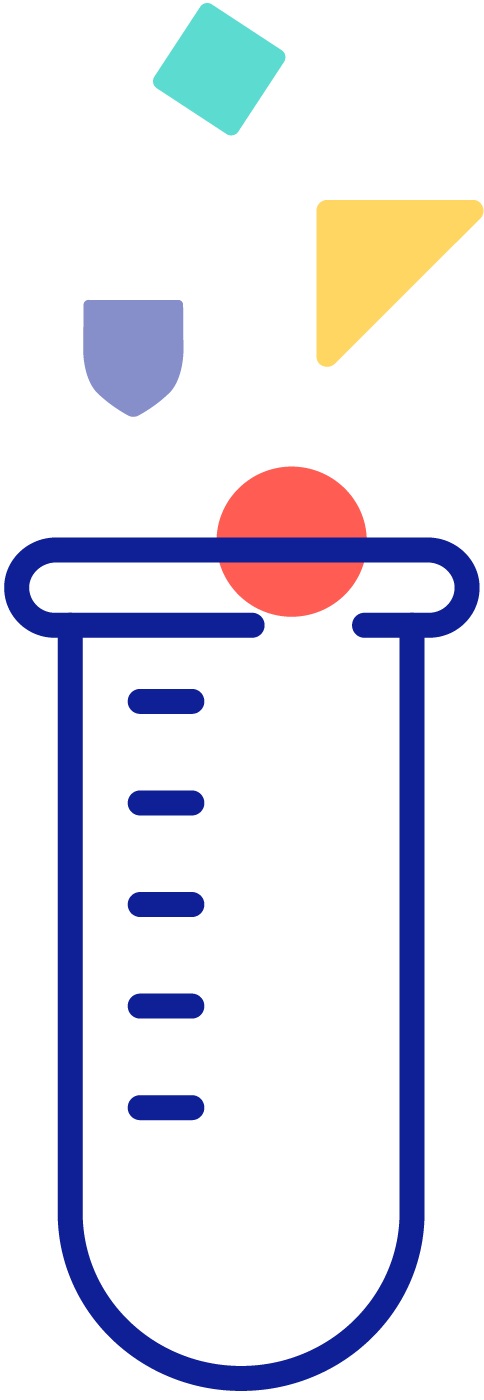 Test ut Min kompetanse
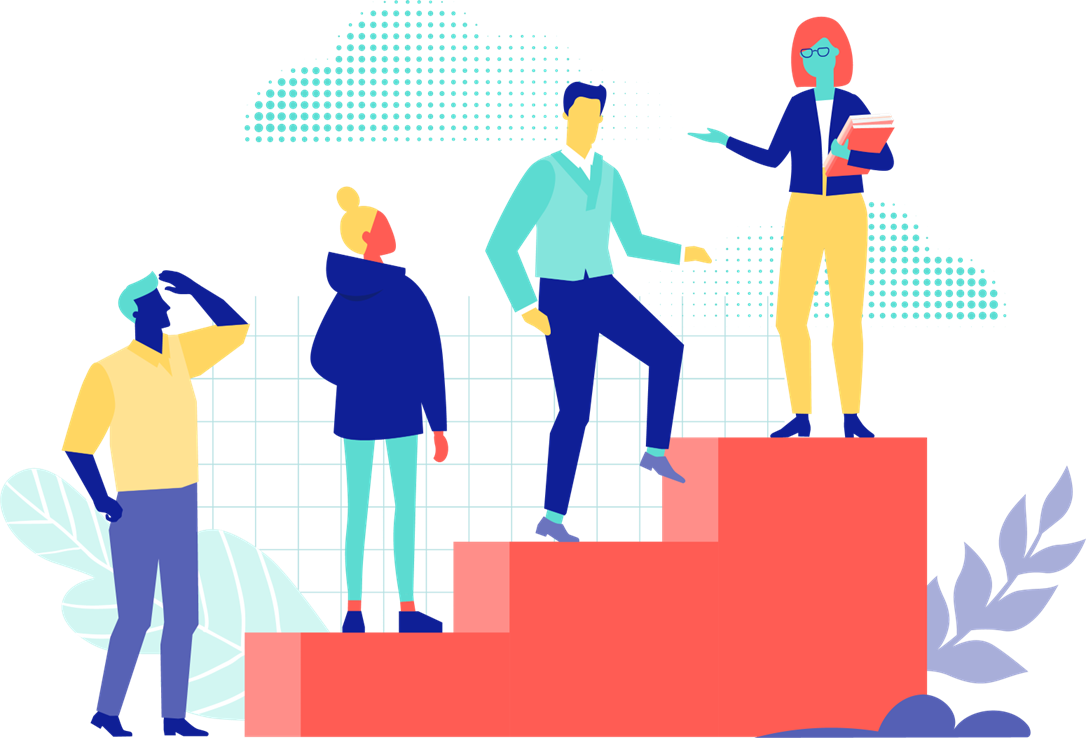 Plenum
Hver gruppe får 2-3 min 
Trekk fram tre sentrale poenger fra refleksjonen som gruppa ønsker å dele med resten
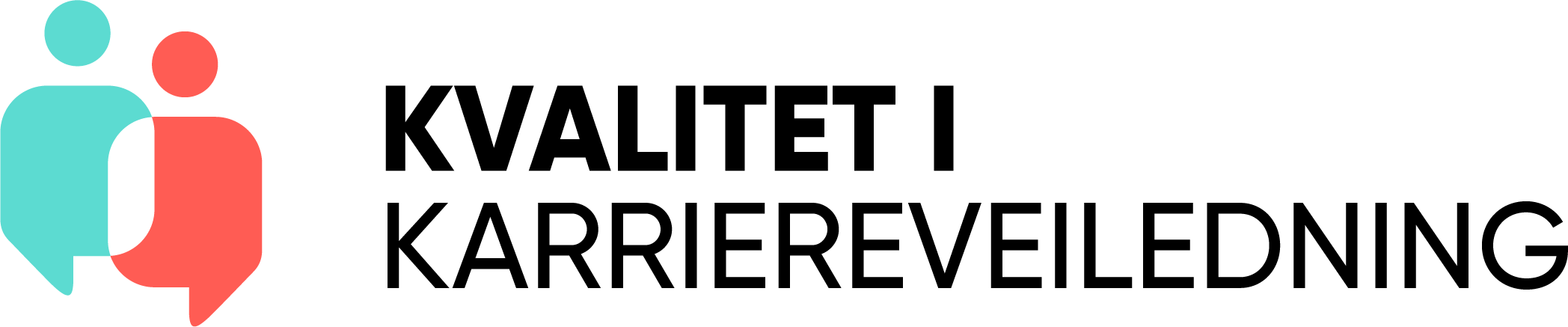 Arrangement
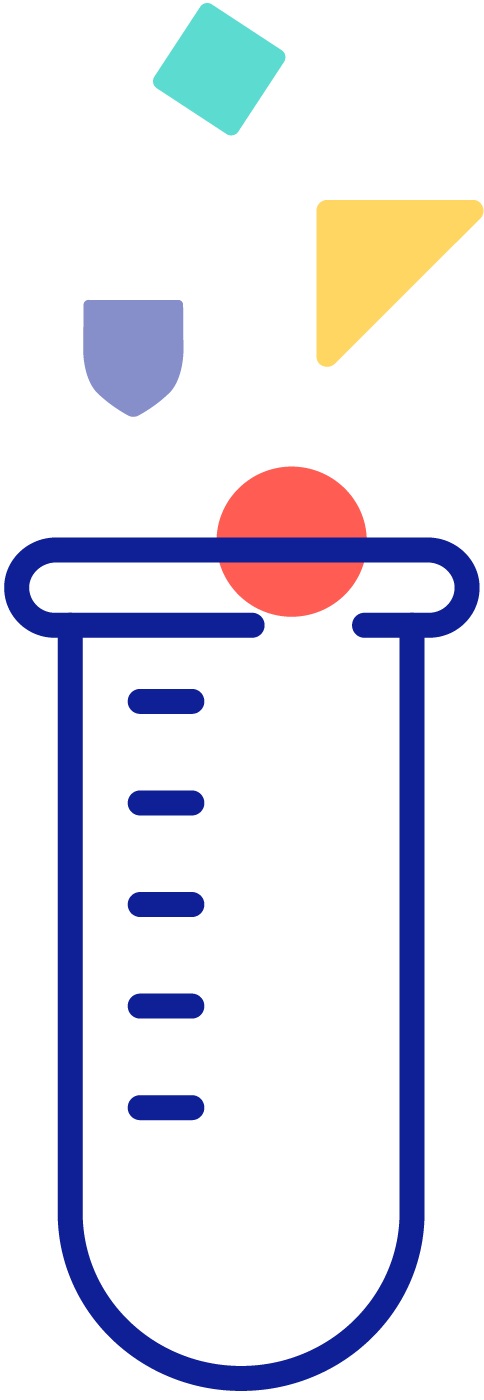 Hvordan bruke verktøyet Min kompetanse som utgangspunkt for kompetanseutvikling?
Forslag til aktivitet som kan brukes til filmen med Margrete fra Karriereveiledning.no, som forteller om hvordan hun bruker Min kompetanse.

Tid: 10-15 minutter
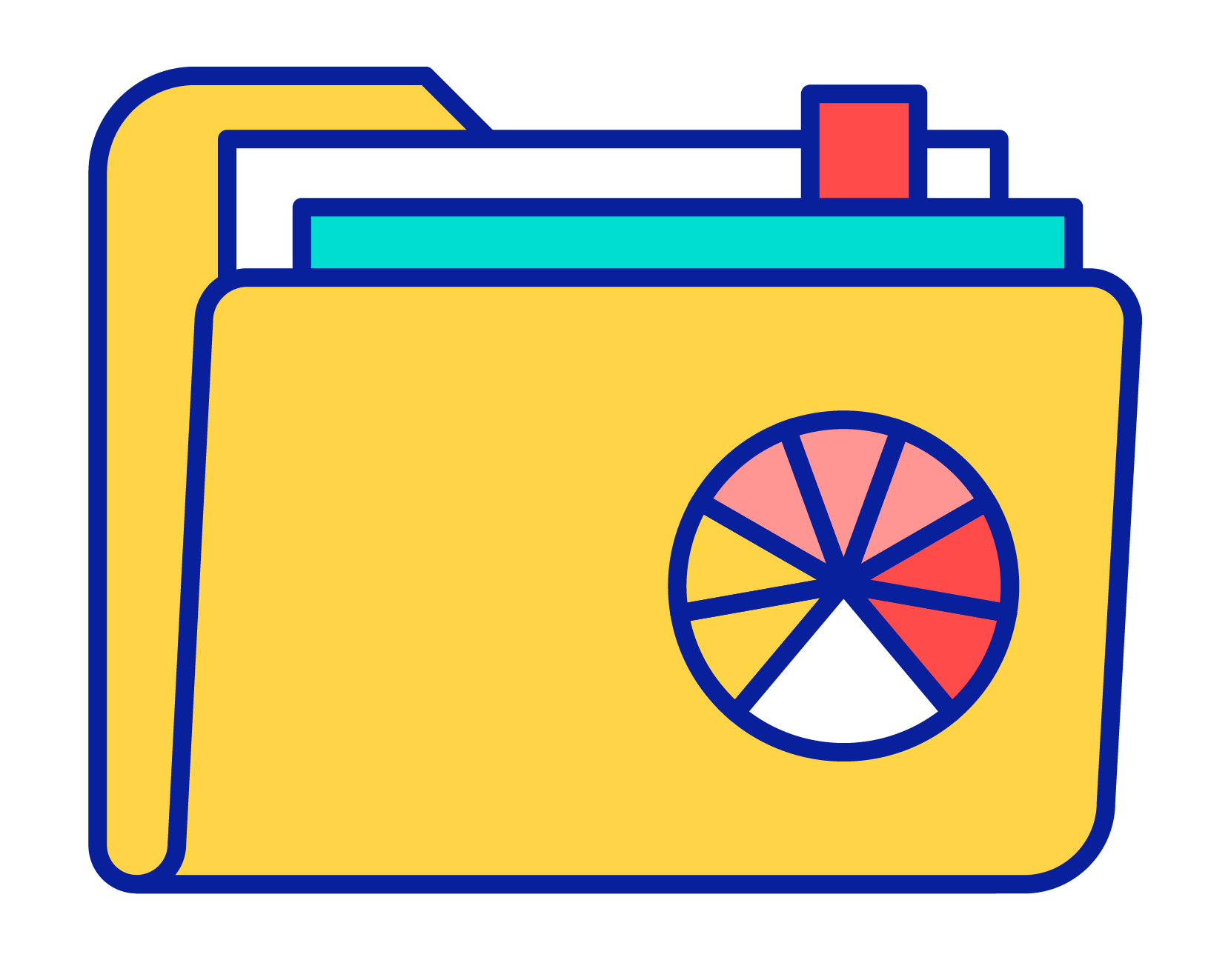 Plenum: 
Se filmen «Hvordan bruker jeg verktøyet Min kompetanse?» med Margrete fra Karriereveiledning.no. 
	
Reflekter i grupper:
Hvordan bruke Min kompetanse på egen arbeidsplass?
Individuelt?
Sammen med kolleger?
Sammen med leder

Plenum:
Del gode tips fra gruppediskusjonene
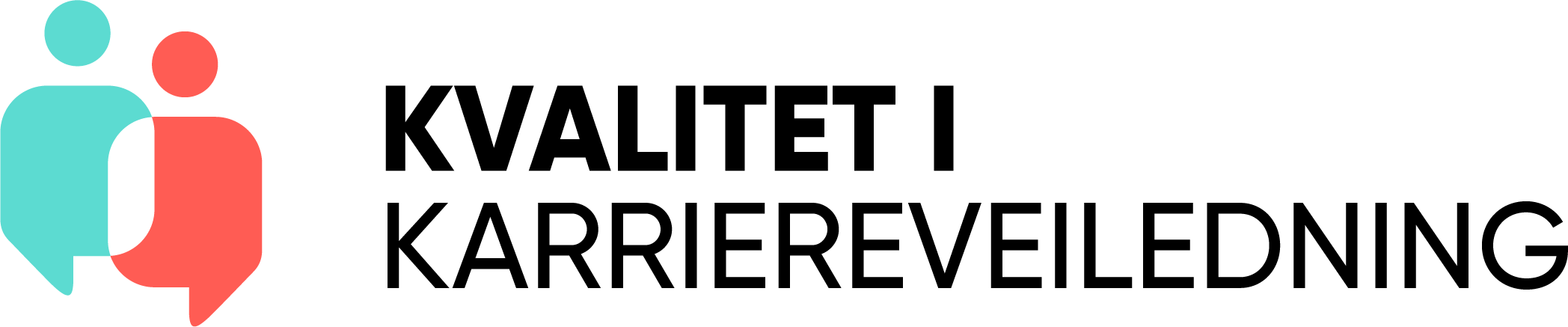